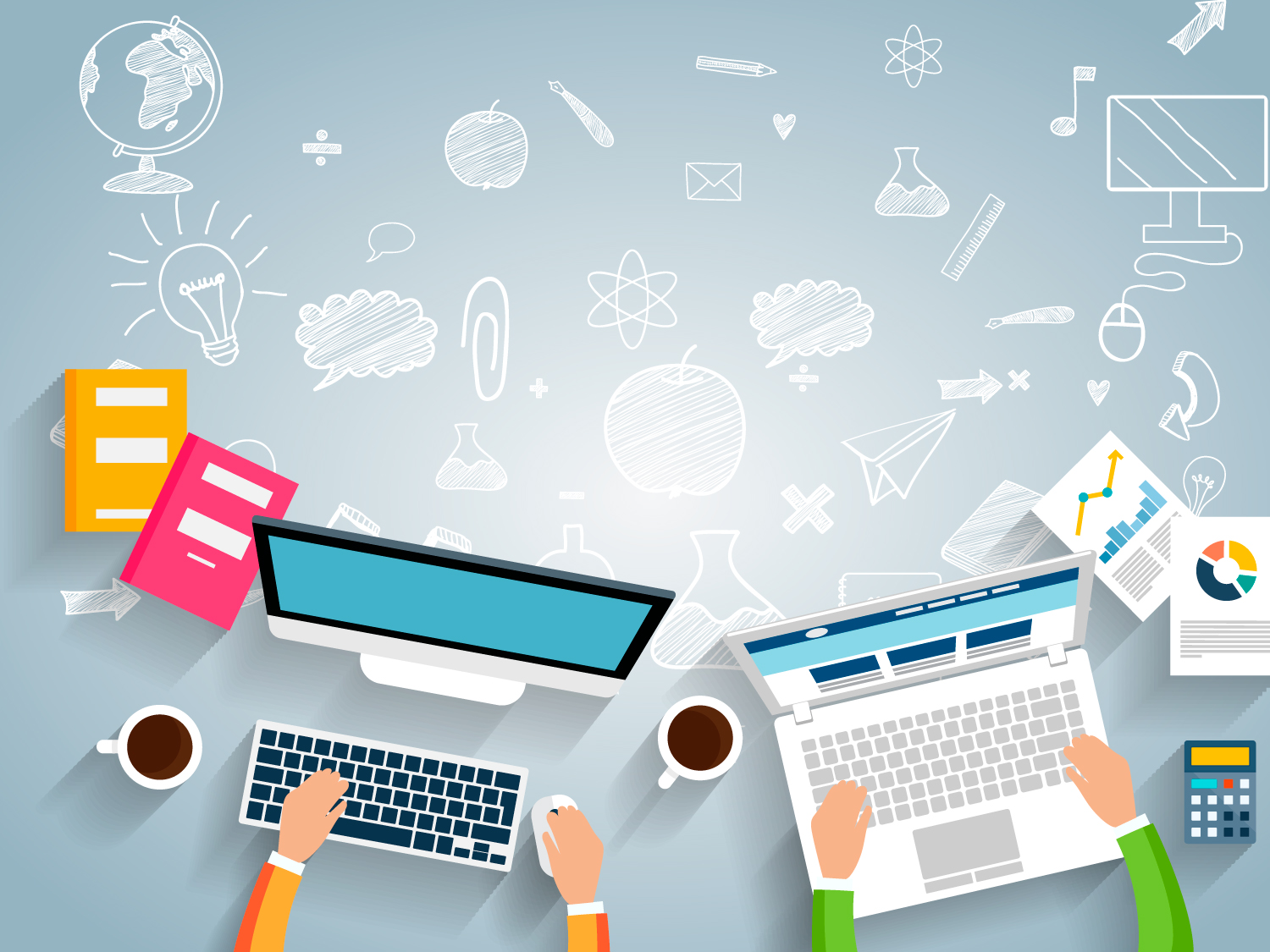 Учителя-блогеры, что в этом такого?
Харина А.А., учитель, 
МБОУ «С(К)ОШ № 119
 г. Челябинска»
Воспитание
Учитель
Обучение
Важно всегда идти в ногу со временем, следовать за новыми технологиями и тенденциями.

Многие из педагогов становятся блогерами.
Социальная сеть – это интернет-площадка, сайт, который позволяет зарегистрированным на нем пользователям размещать различную информацию и коммуницировать между собой, устанавливая социальные связи.
Блог – это один из способов набрать аудиторию и поделиться своими знаниями, мнением или какими-то событиями, происходящими в жизни.
Блогер – это человек, который умеет взаимодействовать с аудиторией и может правильно подавать информацию.
Воздействие
ВЗАИМОДЕЙСТВИЕ
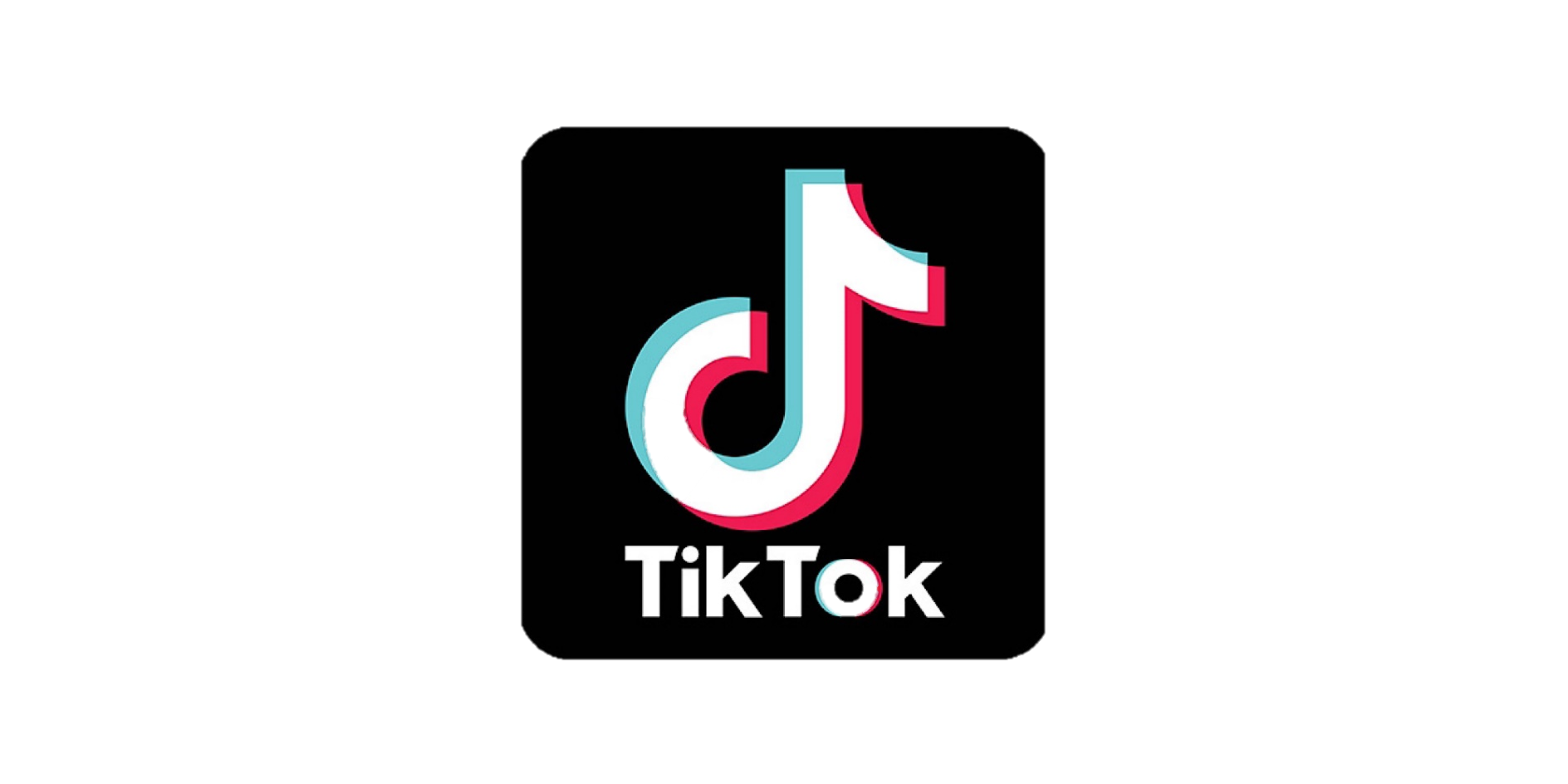 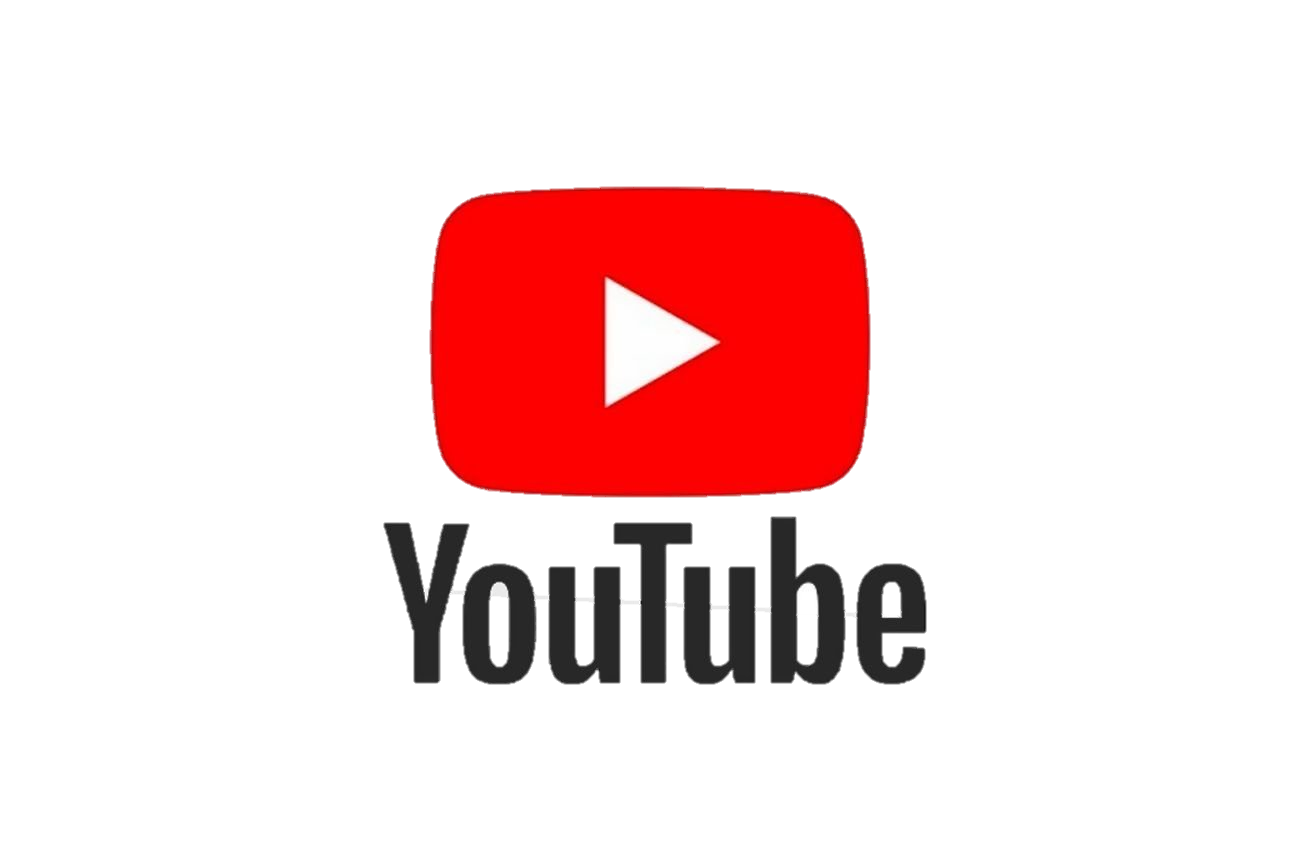 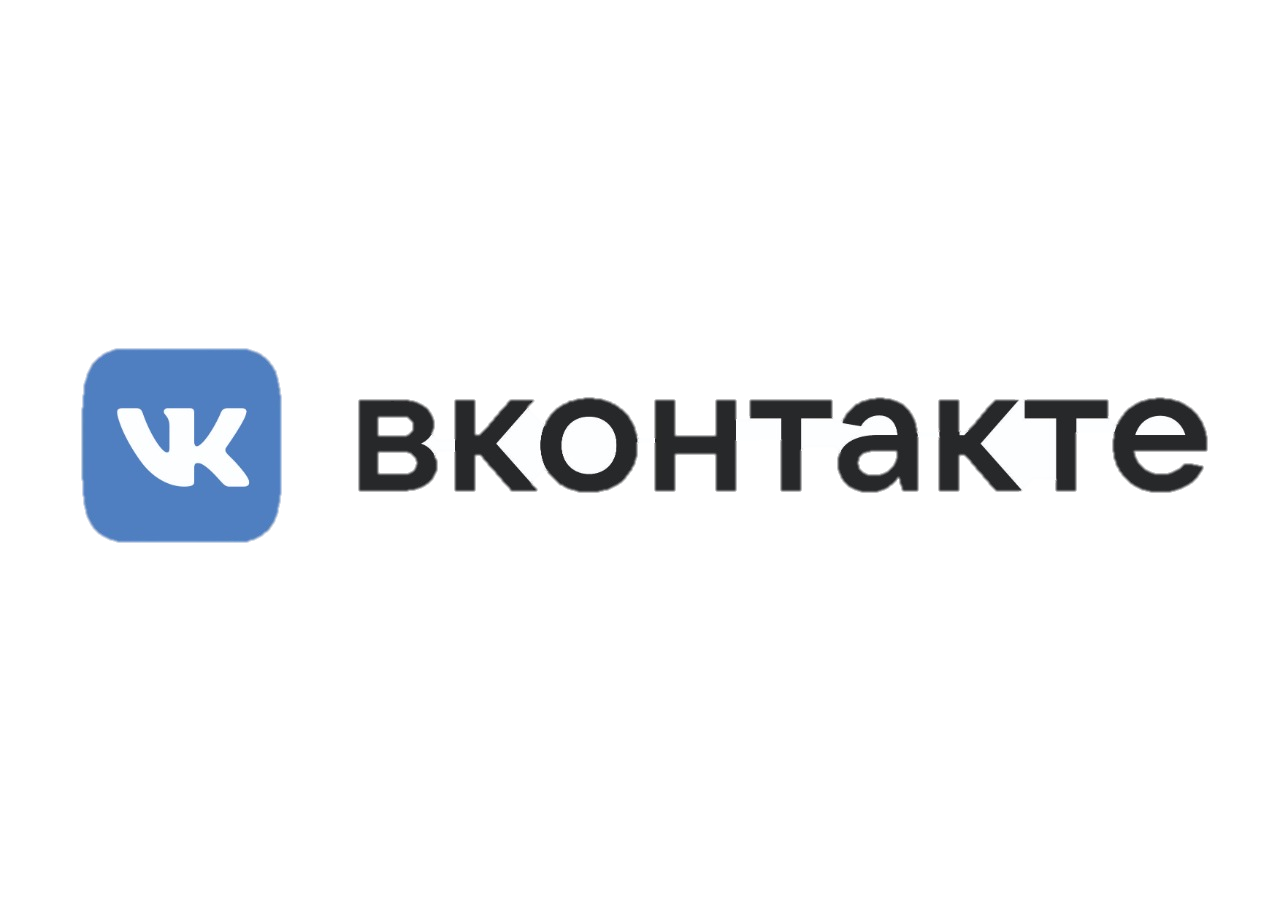 ВЗАИМОДЕЙСТВИЕ
Учителя
Ученики
Родители
Взаимодействие педагогов
Обмен опытом
Быстро
Четко
Понятно
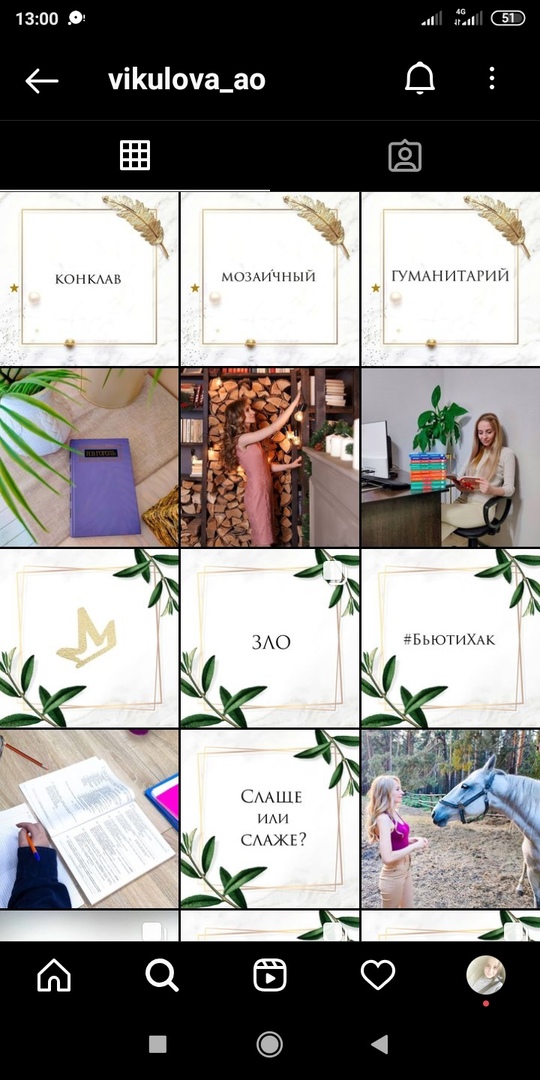 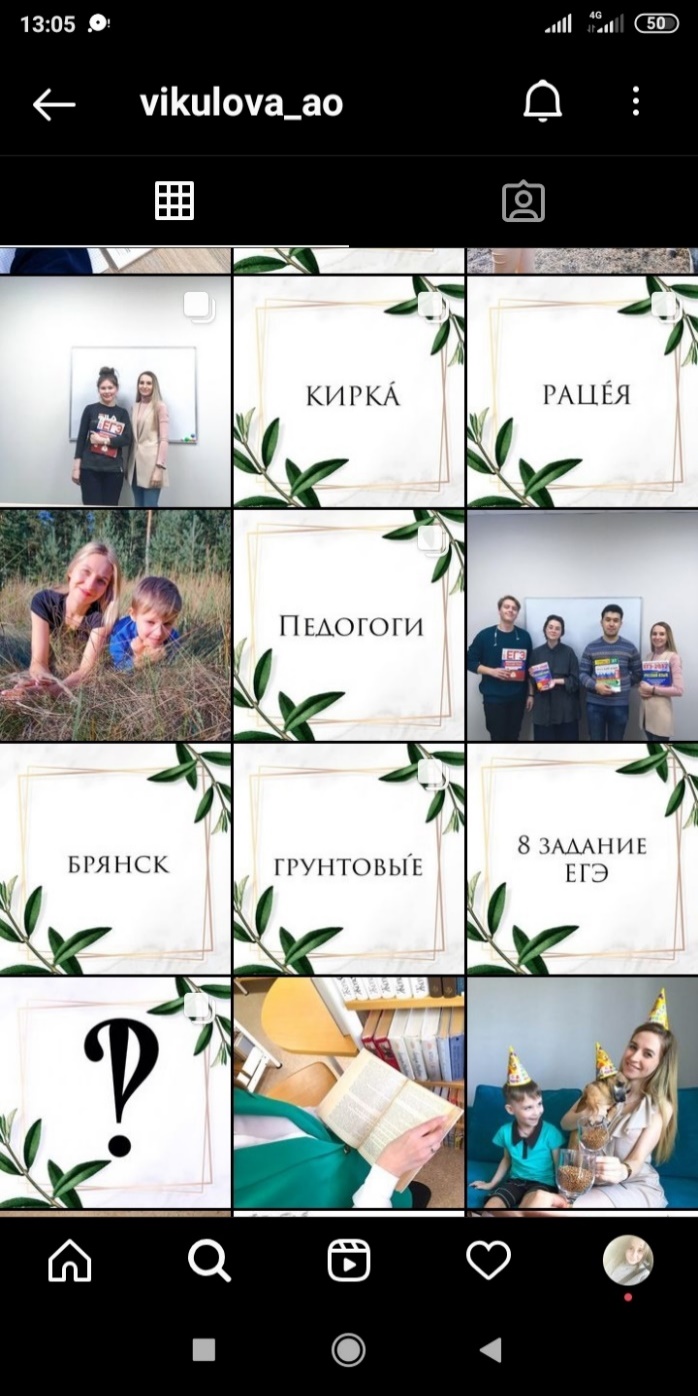 Анастасия Викулова
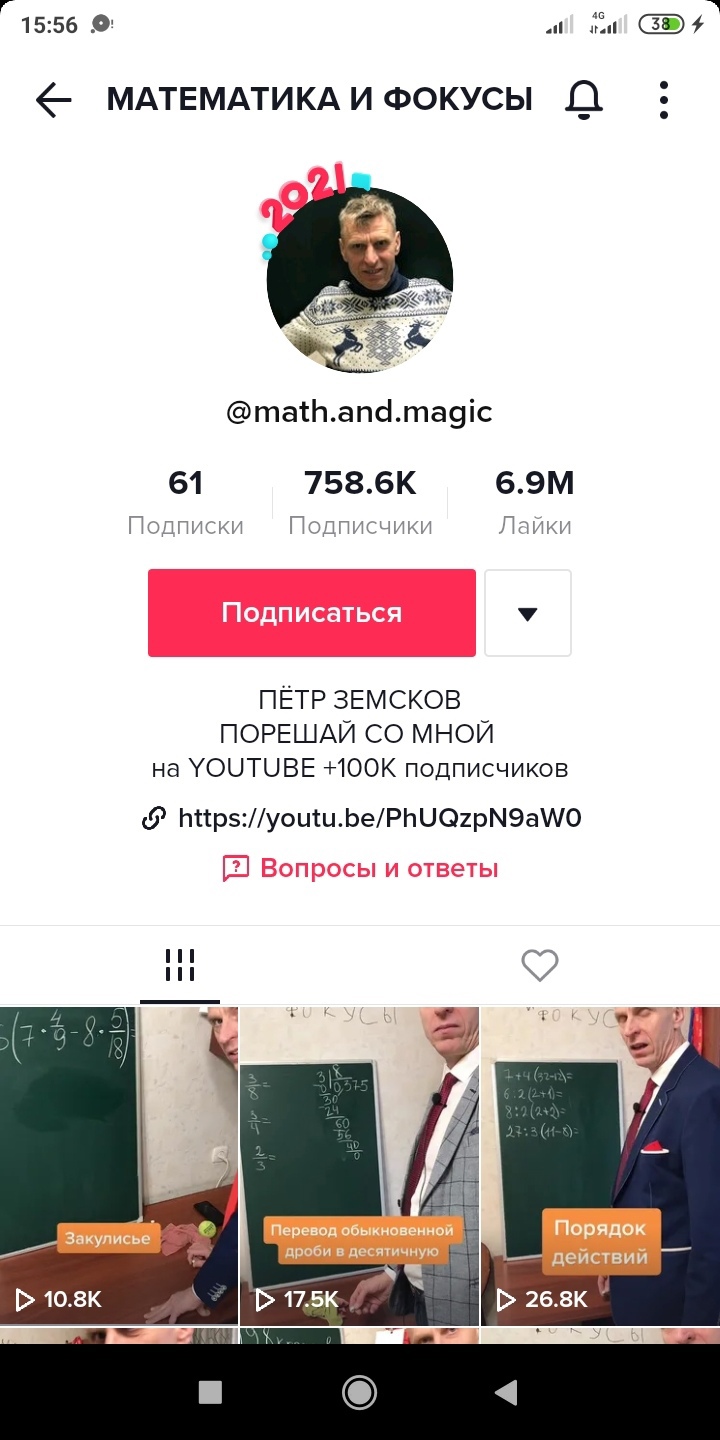 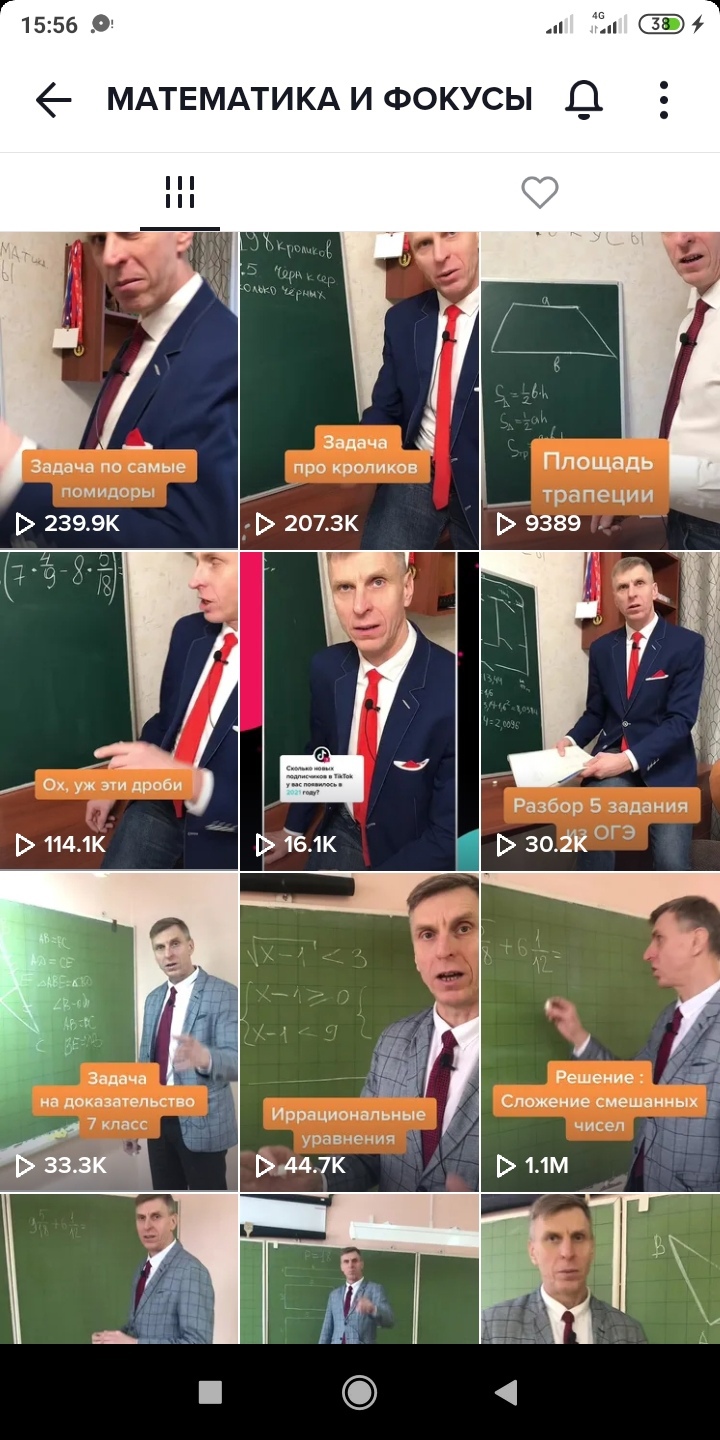 Петр Земсков
Есть и минусы
Информация разнородна
Ограничение по времени
Не полноценный курс
Взаимодействие с учениками
Вовлекающая функция
Дополнительный материал
Интересно
Ближе к ребенку
Взаимодействие с родителями
Виртуальные родительсие собрания
Онлайн-консультации
Онлайн-анкетирование
Конференции
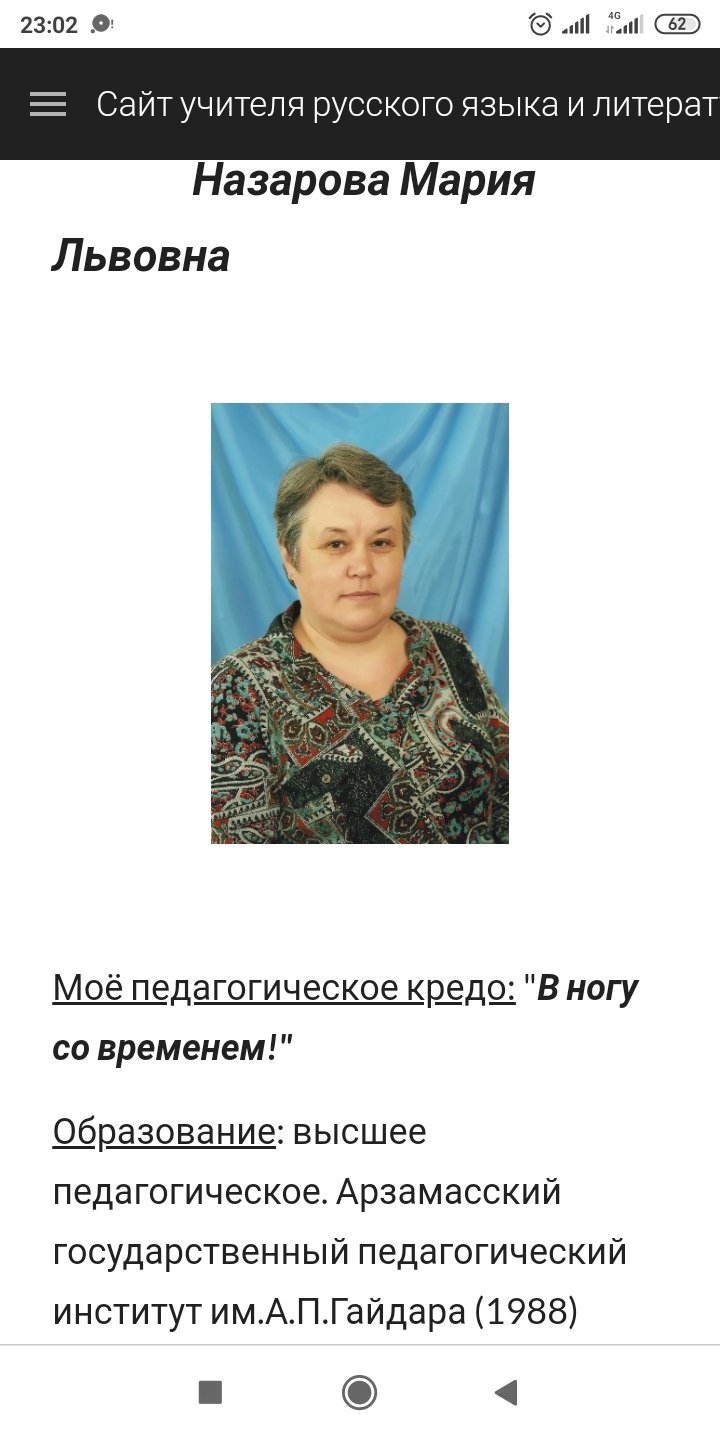 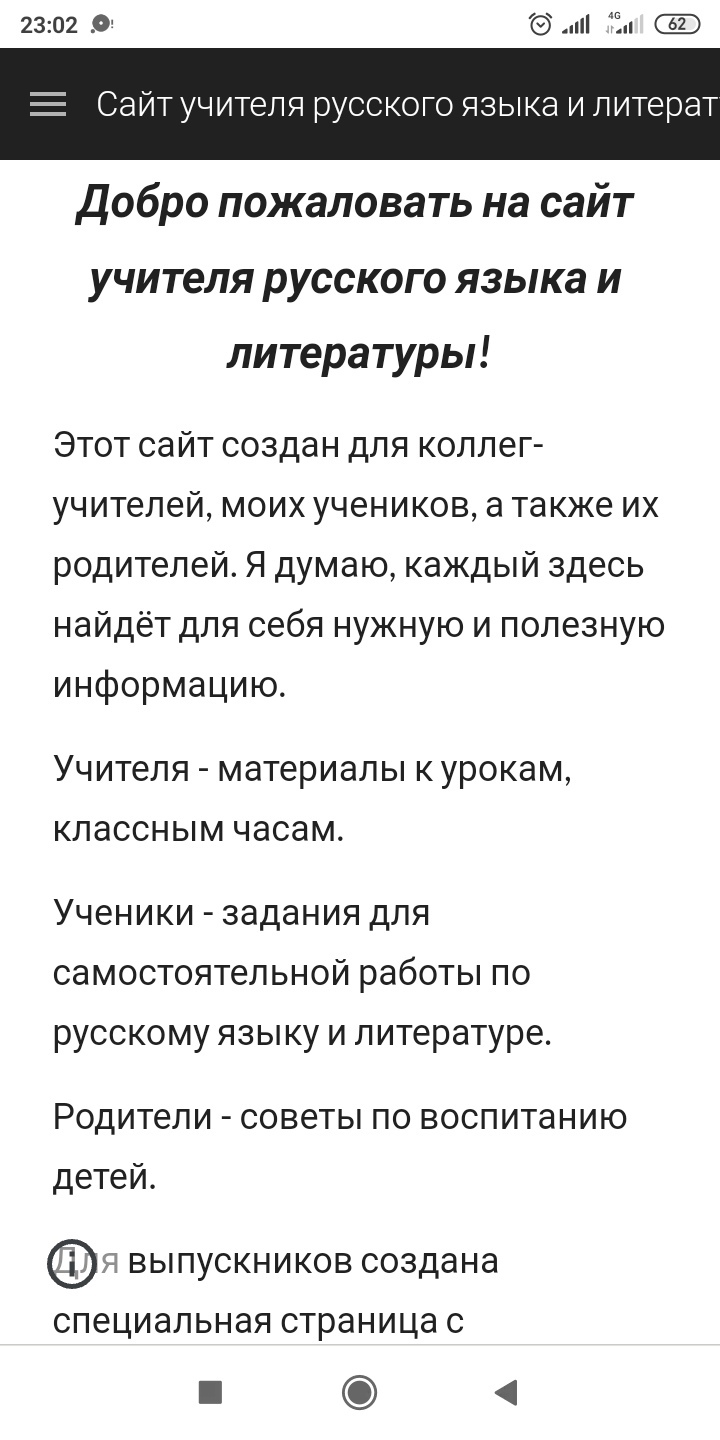 Мария Назарова
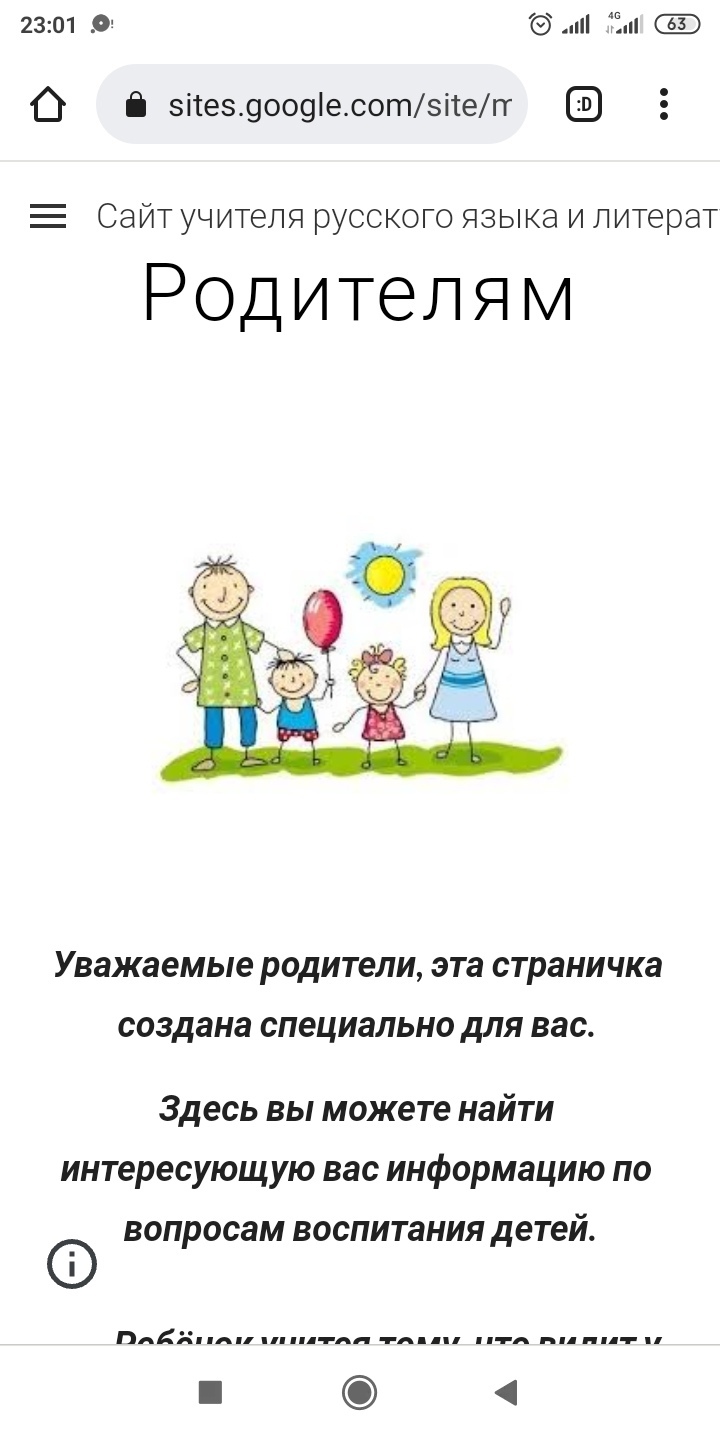 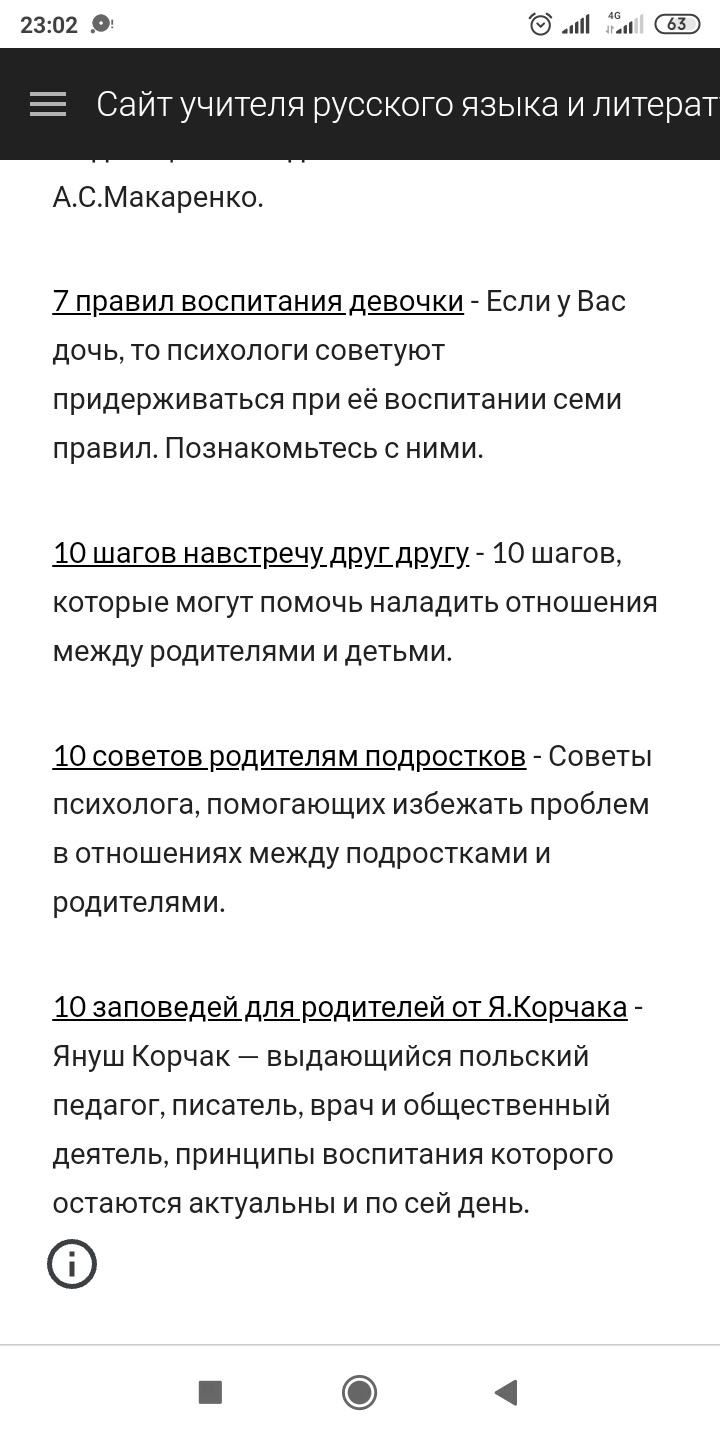 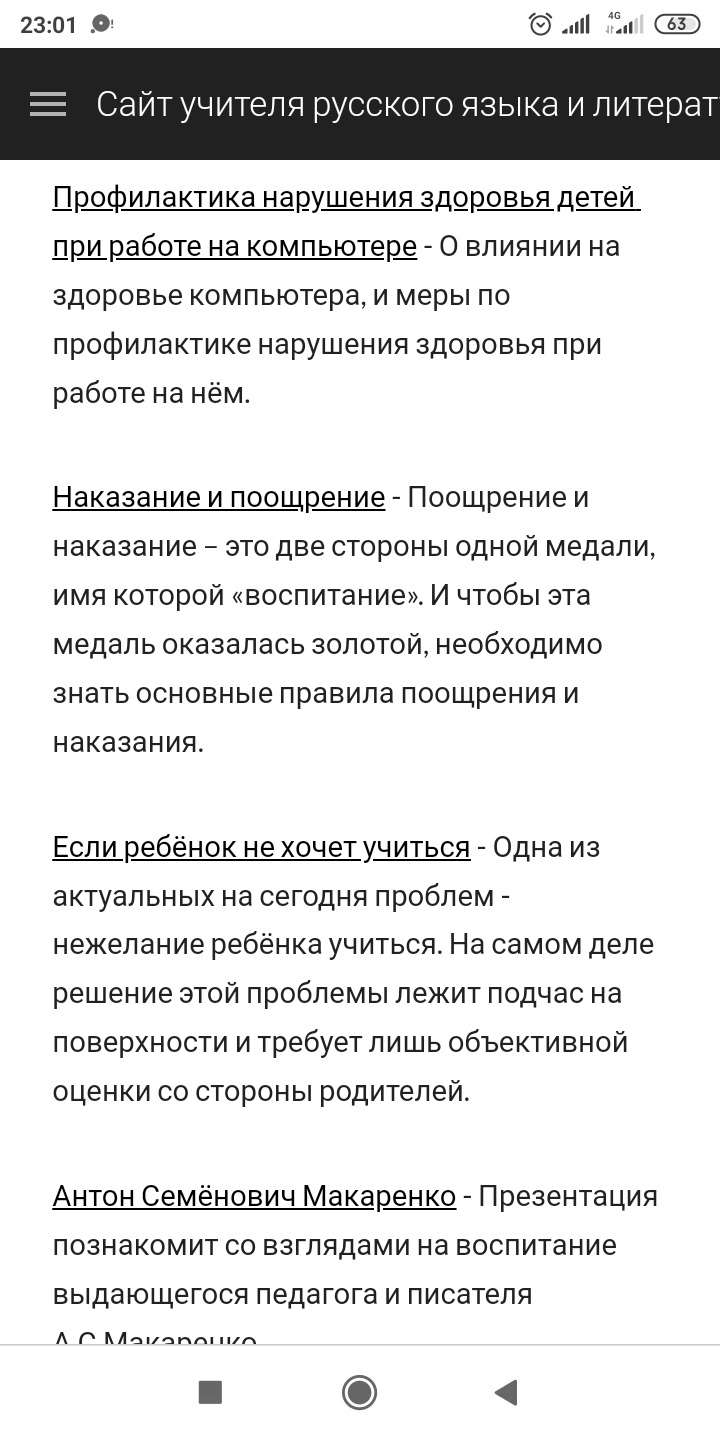 4
Мгновенный  безграничный способ обучения
1
Взаимодействие педагогов, доступный обмен опытом
2
Платформа для работы с учениками и родителями
3
5
Новый инструмент организации обучения
Самопрезентация
Подведем итог:
Учитель – образец для подрастающего поколения
Учитель
Цифровая грамотность
Культурная речь
«Экологичность» информации
Соблюдение моральных и этических норм
Отбор фото- и видеоматериалов
Толерантность
Информация о личной жизни
Ямщикова Е. Г. «Педагогическая этика в социальных сетях»
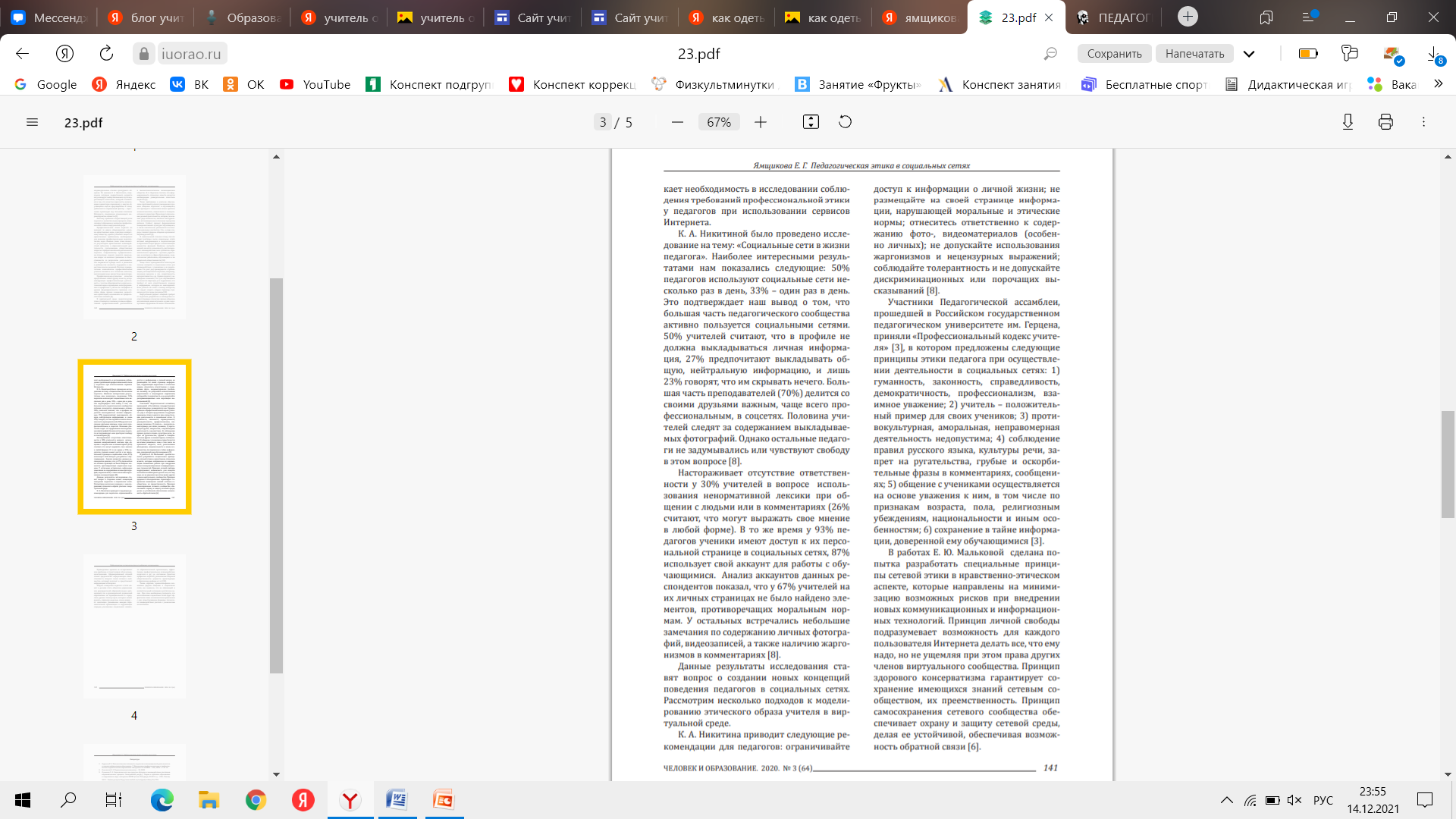 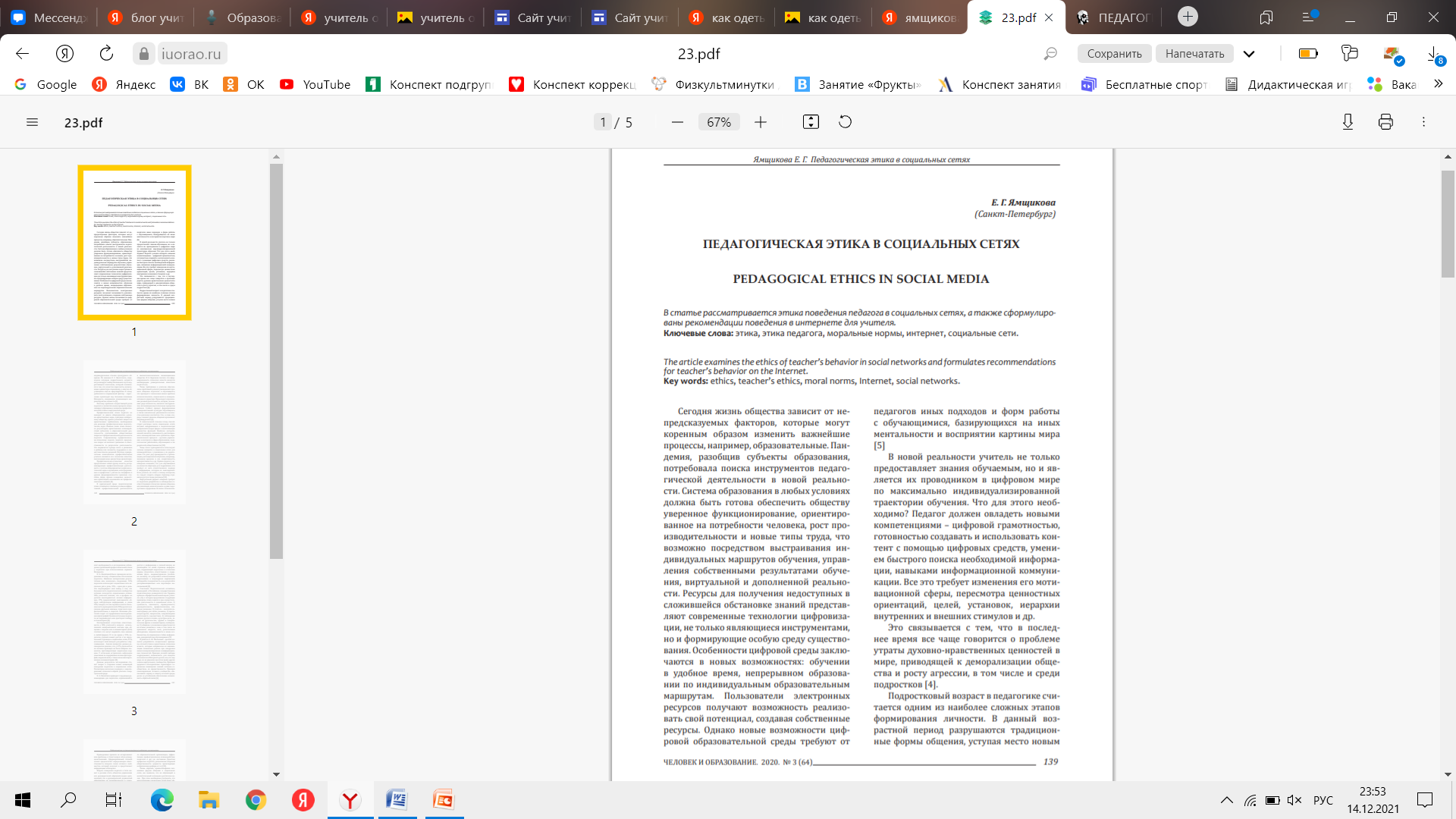 topblog_rsv
премия «ТопБЛОГ»
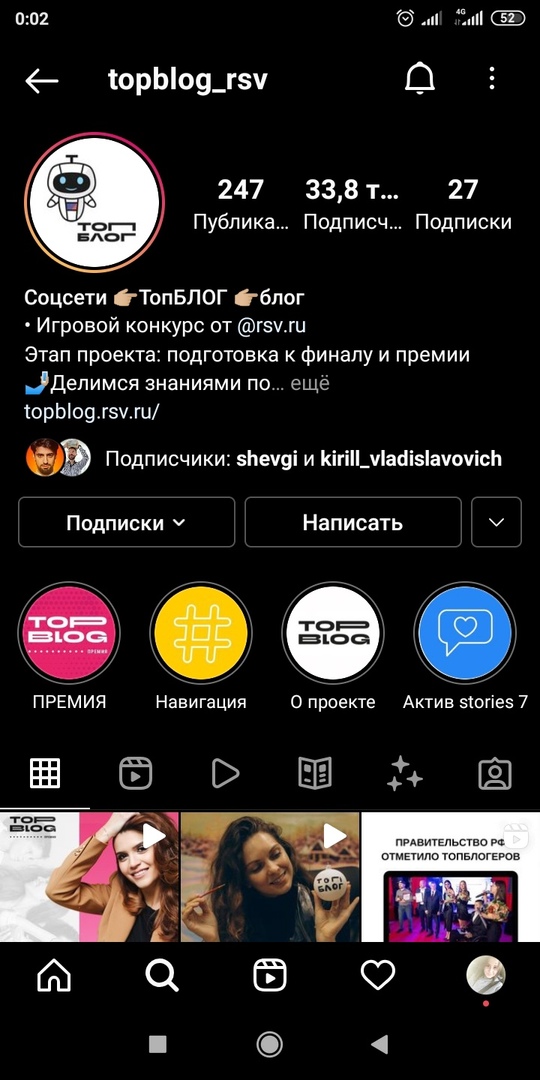 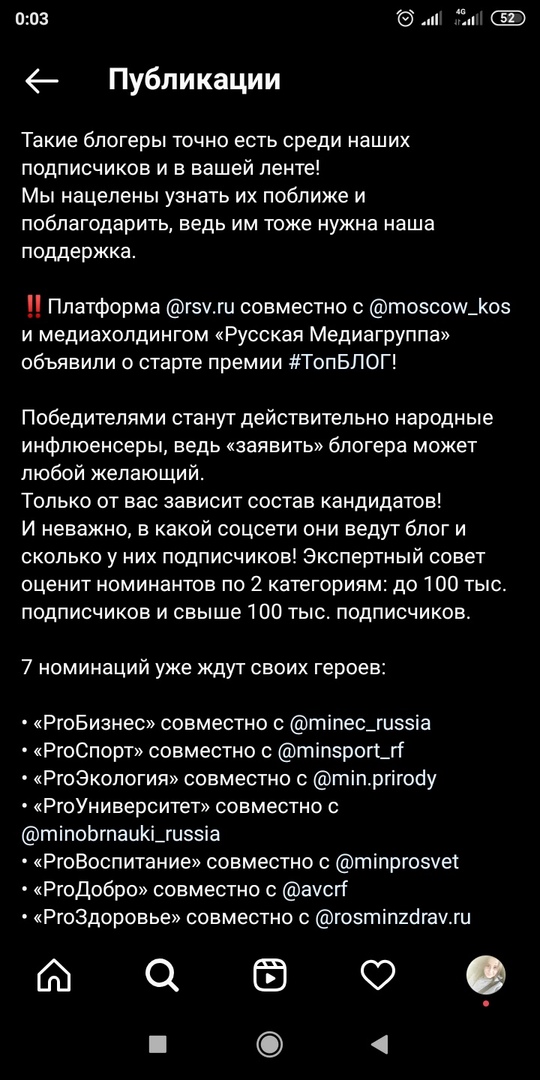 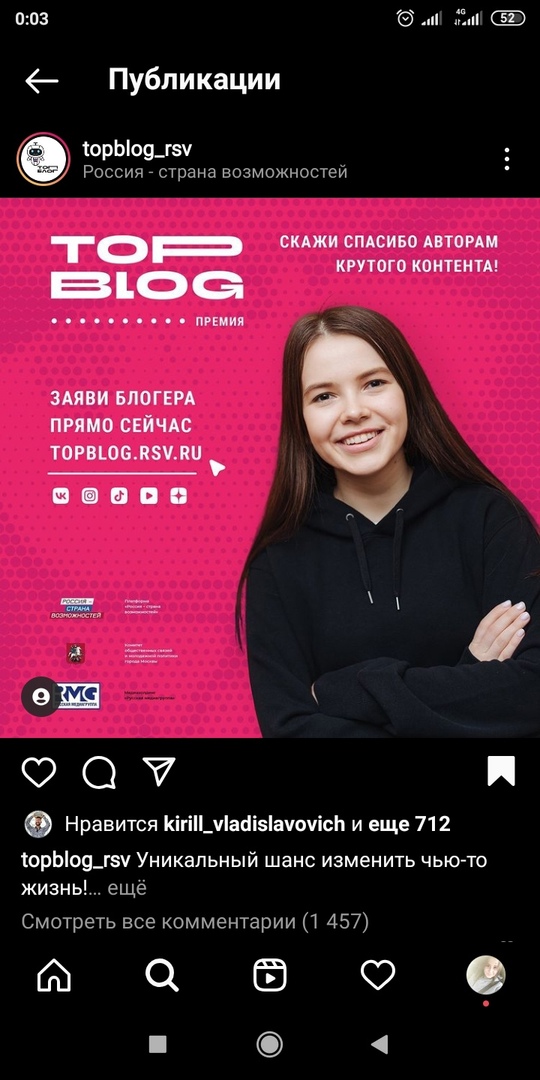 Спасибо за внимание!